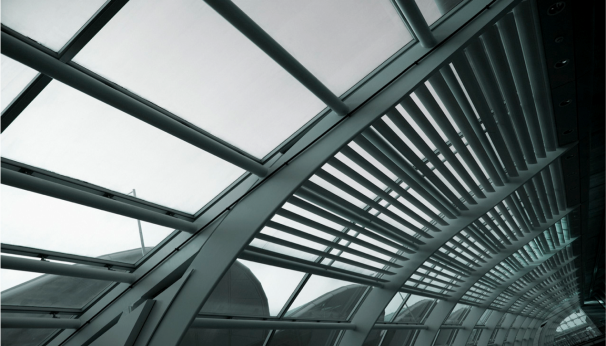 Projet BRERBanque de ressources éducatives en réseau
Présentation au comité  du projet Fuscia
12 avril 2012
Centre de recherche
LICEF
Vitrine technologie - 
éducation
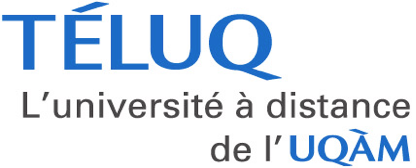 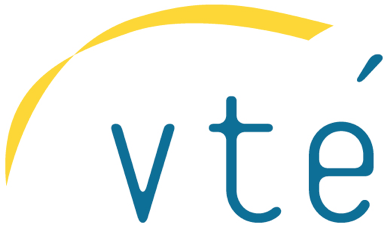 Activités des partenaires
Centre de recherche LICEF, Télé-université (TÉLUQ) :
Depuis  1995 : plusieurs projets liés aux banques de ressources, web sémantique, interopérabilité… (Canarie, EduSource, Lornet)
Outils de recherche et d’indexation de ressources (Paloma)
Travaux sur la modélisation des connaissances, l’ingénierie pédagogique et la modélisation des connaissances
www.licef.ca
Vitrine technologie – éducation (VTÉ) :
Projet Eurêka (depuis 2004)  :  plateforme logicielle  + collection de  plus de 8 000 ressources pour l’ordre collégial 
Fiches (métadonnées) utilisant le profil d’application du standard LOM
www.eureka.ntic.org
Développement des référentiels
Primaire et secondaire : 
Carrefour Éducation, GRICS, SOFAD
Collégial - Communauté Eurêka : 
APOP, CCDMD, DECclic, Cégep@distance
Universitaire - Communauté Paloma/PalomaWeb:  
eduSource, RÉA-UQ, eduRafael, LORNET-TELOS, Quality for Reuse (Q4R), IDLD
Participation aux initiatives internationales :
GLOBE  (Ariadne, Merlot, EdNa + autres réseaux )
ISO/CEI SC36 19788 Metadata for learning resources (MLR)
IMS : IMS-LD, IMS-LODE (iLOX)
Projet BRER : données générales
Durée : 3 ans (octobre 2010 à septembre 2013)
Appui financier  500 000 $ : Ministère de l’Éducation du Québec
Partenaires de réalisation : 
Télé-Université du Québec  - TÉLUQ (Centre de recherche LICEF) 
Collège de Bois-de-Boulogne (Vitrine technologie –éducation - VTÉ)
Partenaires conseils: 
Projet ORI-OAI, UNIT
Groupe GTN-Québec (groupe interordres sur les normes et standards TI pour l’apprentissage, la formation et l’éducation)
Publics cibles
Fournisseurs de ressources (institutions d’enseignement, centres multimédias, bibliothèques…) 
Les fournisseurs doivent disposer d’outils pour exposer leurs ressources au moissonnage quel que soit leur format de métadonnées
Les fournisseurs ne souhaitant pas investir techniquement pour exposer leurs ressources devraient pouvoir installer rapidement une passerelle vers les normes 
Diffuseurs de ressources (portails, LCMS, RSS,…) 
Multiplication des points d’accès proches des usagers
Utilisateurs de ressources (professeurs, étudiants)
Moissonnages personnalisés à partir de sources dont la qualité est garantie; accès à des collections
Objectifs généraux de BRER
Fournir les outils pour accéder à une masse critique de ressources d’enseignement et d’apprentissage (RÉA) par moissonnage des banques en réseau
Mutualiser les développements des systèmes Paloma, Eurêka et ORI-OAI, sur de nouvelles bases
Consolider et développer le partenariat entre les opérateurs de banques de ressources francophones 
Mettre en place des outils méthodologiques soutenant la qualité des banques de ressources
Pérenniser l’expertise acquise dans les référentiels de ressources et leur référencement
Services BRER Composante : Soutenir les communautés
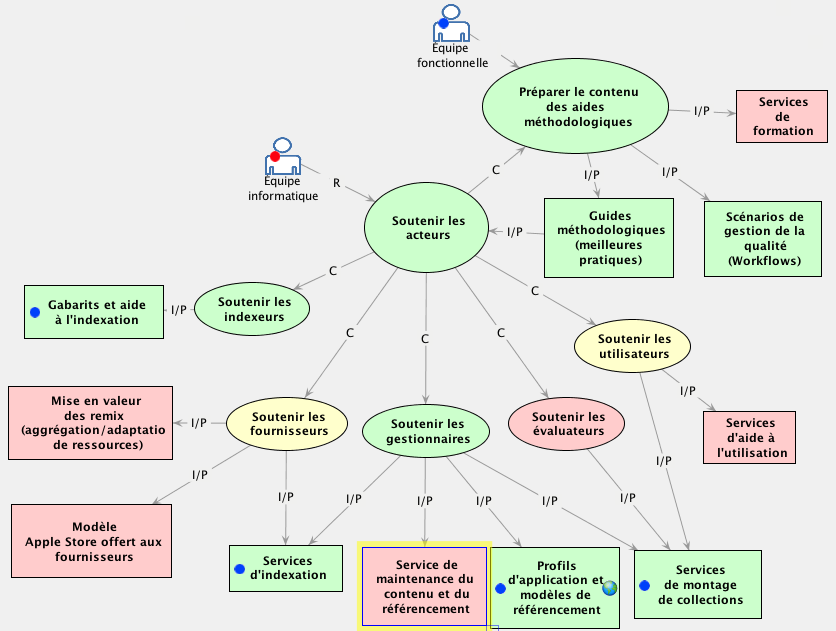 Services BRER Composante : Offrir une masse critique de ressources
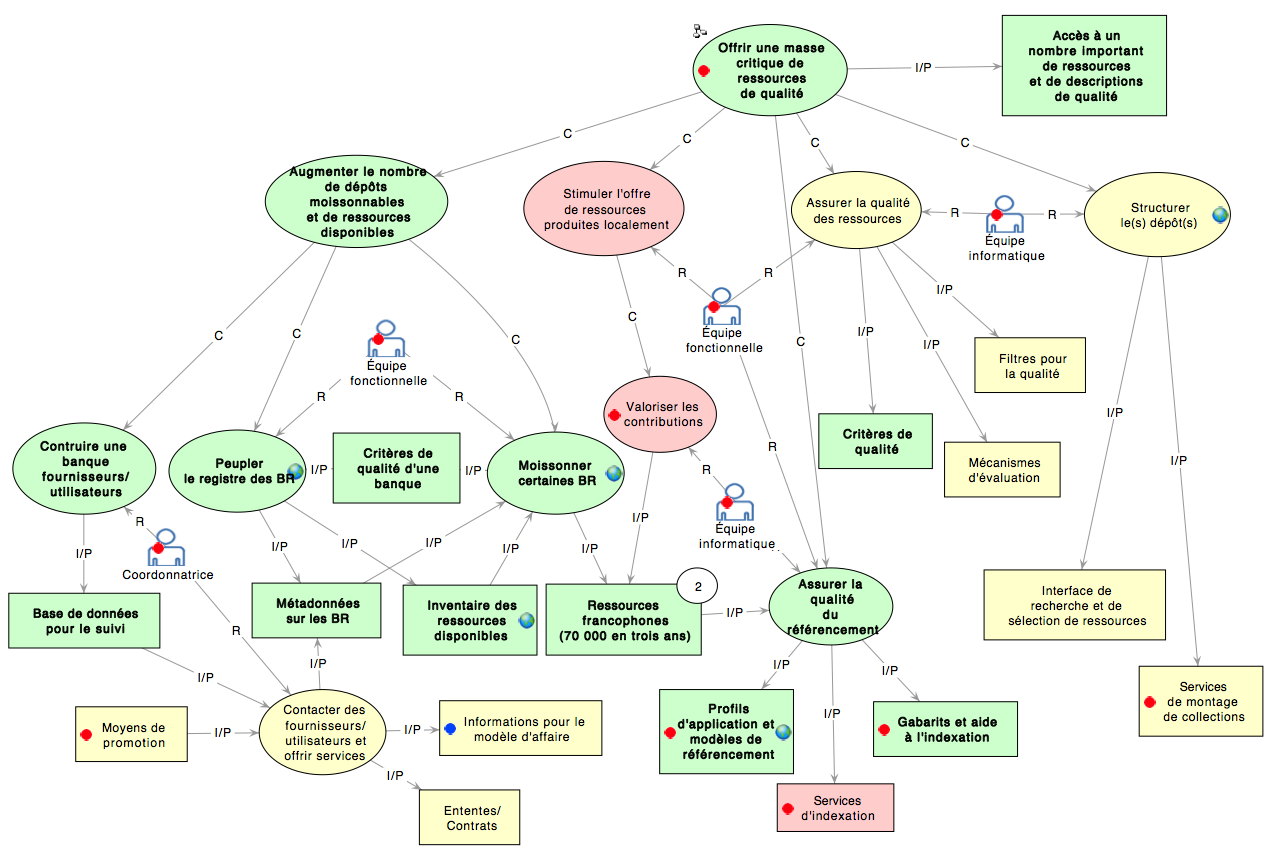 Système COMÈTEGestionnaire de métadonnées
Projet BRER
Comète
Une application logicielle permettant de trouver, agréger, organiser en collection et diffuser le patrimoine numérique des institutions d'enseignement et autres intervenants des systèmes d'éducation
Construite à partir des projets : Eurêka, Paloma et ORI-OAI
Sur de nouvelles bases associatives entre métadonnées
Projet «open source» en développement
Problématique
Référentiels contenant de nombreux formats
Référentiels et dépôts accessibles selon différents protocoles
Métadonnées valides ?
Utilisation de multiples vocabulaires ? Lesquels ?
L’indexation, même bien faite, est-elle finalement utile au niveau des recherches de ressources ?

	Comment gérer, organiser et exploiter toutes ces métadonnées diversifiées ?
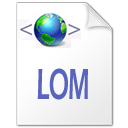 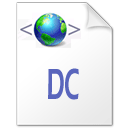 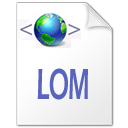 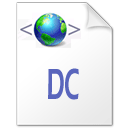 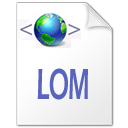 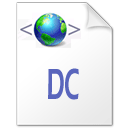 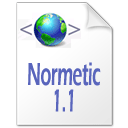 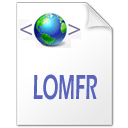 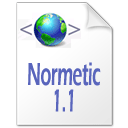 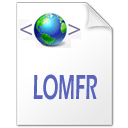 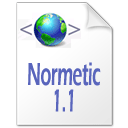 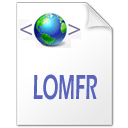 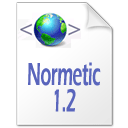 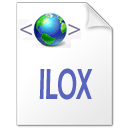 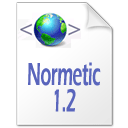 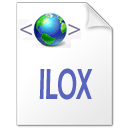 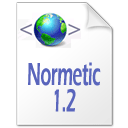 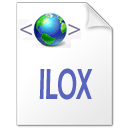 .
.
.
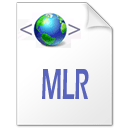 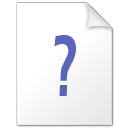 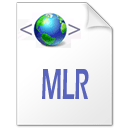 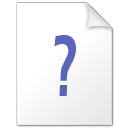 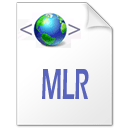 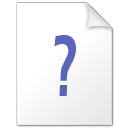 Objectifs de Comète
Développer un gestionnaire de ressources…
Acceptant divers formats de métadonnées autres que LOM ou DC, notamment MLR et ILOX
Gérant identités des personnes et des organisations 
Gérant des vocabulaires diversifiés : contenu, langue
Permettant des recherches plus ciblées
Évolutif technologiquement
Ouvert et accessible à tous les fournisseurs et utilisateurs
Métadonnées
De façon générale
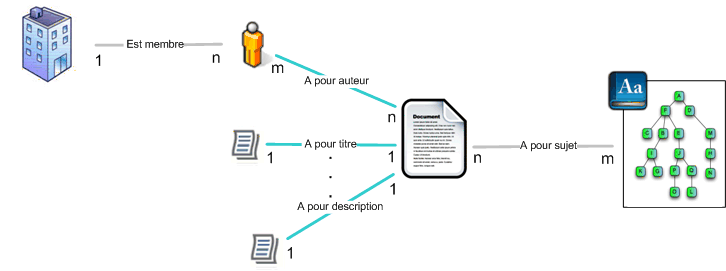 Comment éviter ceci ?
Gestion cloisonnée des données
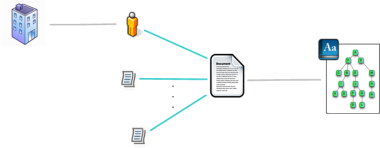 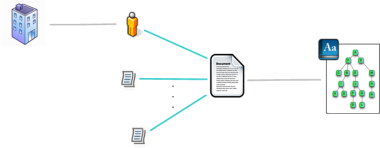 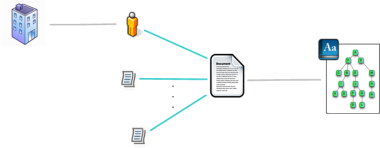 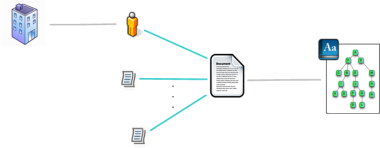 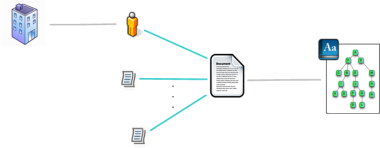 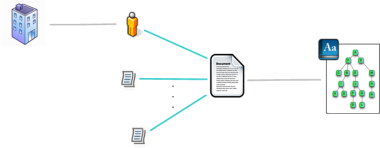 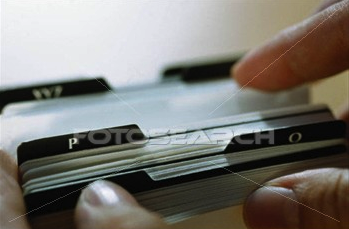 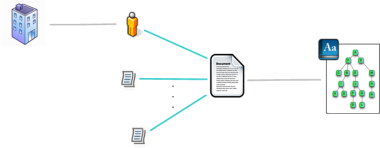 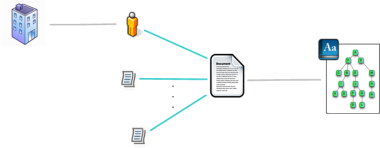 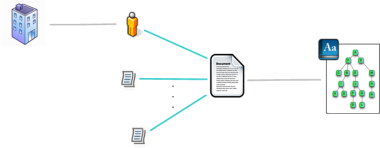 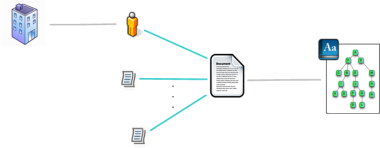 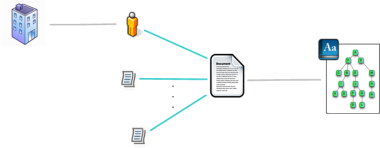 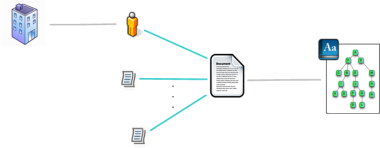 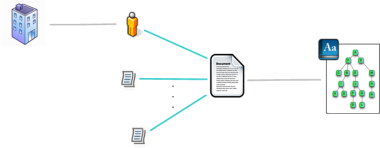 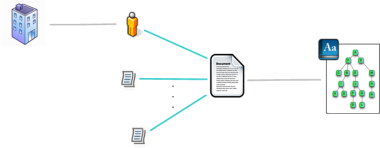 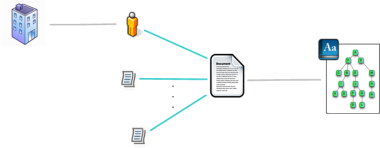 Mise en relation complète
Représentation par graphe
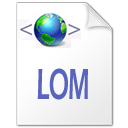 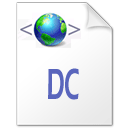 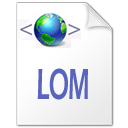 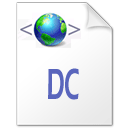 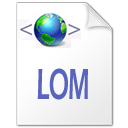 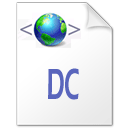 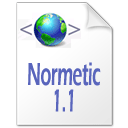 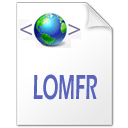 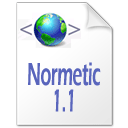 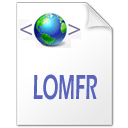 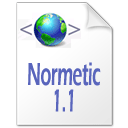 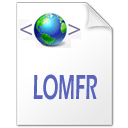 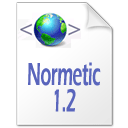 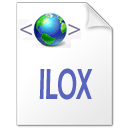 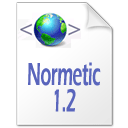 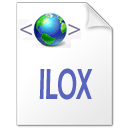 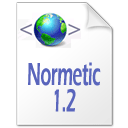 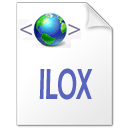 .
.
.
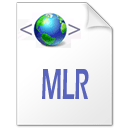 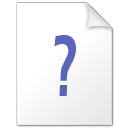 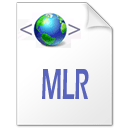 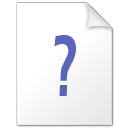 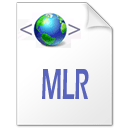 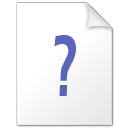 Interfaces usager (IU)
IU - Recherche
IU - Ajout fiches
Architecture - vue générale
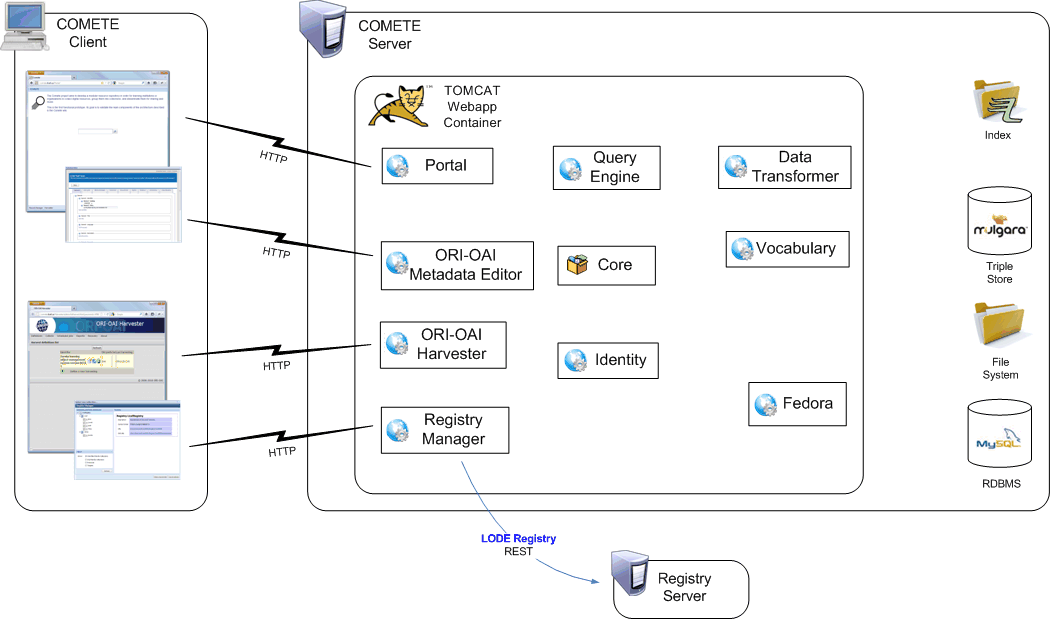 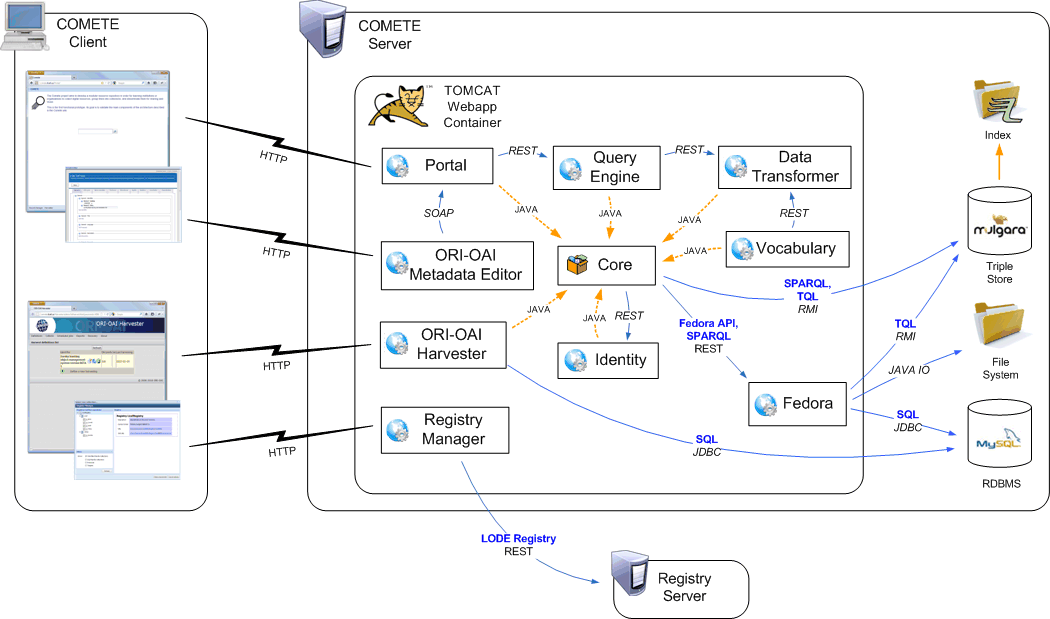 Resource Description Framework (RDF)
Permet de formaliser les données en réseau (triplets)
Convient à la représentation de tous les liens entre entités présentes dans les métadonnées
Avantages :
Flexibilité
Compatibilité
Évolution
Approche quasi incontournable
Fedora Commons
Framework Java pour la gestion d’objets numériques
Création, lecture, mise à jour, suppression (CRUD)
Versionnage
Ouverture, «datastreams»
Représentations directes, virtuelles
Support RDF unifié des objets numériques
Très actifs, communauté vivante
Gestion des identités
Résolution
Heuristique d’unicité
Construction incrémentale
Fusion automatique, manuelle
Édition des données
Traitements formats identités (VCard, texte simple,…)
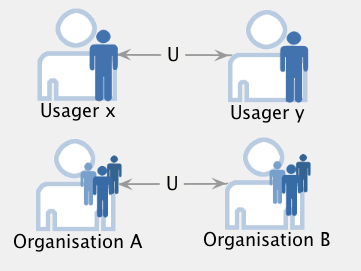 Gestion des vocabulaires
Vocabulaires contrôlés, taxonomies, folksonomies, thesaurus
Unicité des termes et des structures
Formats SKOS, support VDEX
Édition, mise à jour, maintenance
Équivalences
Exploitation hiérarchique
Vocabulaire - équivalence
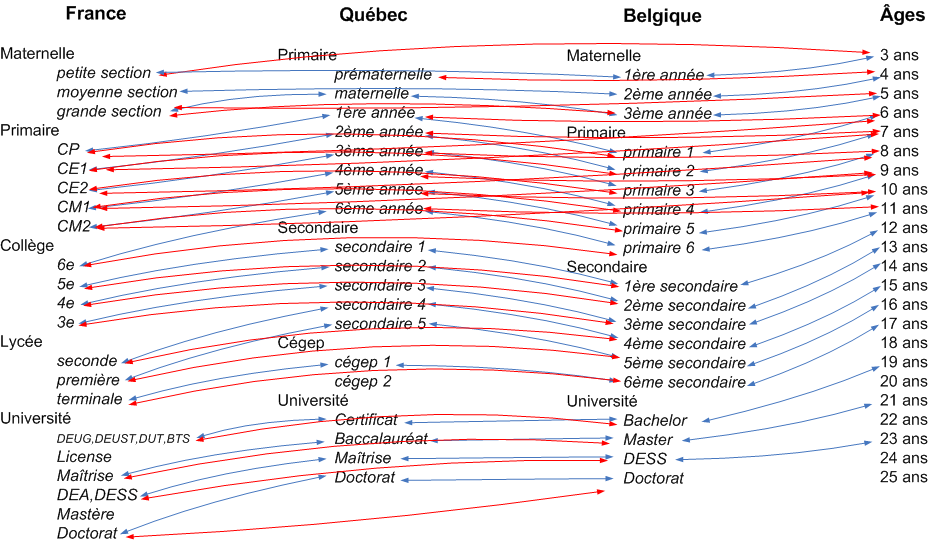 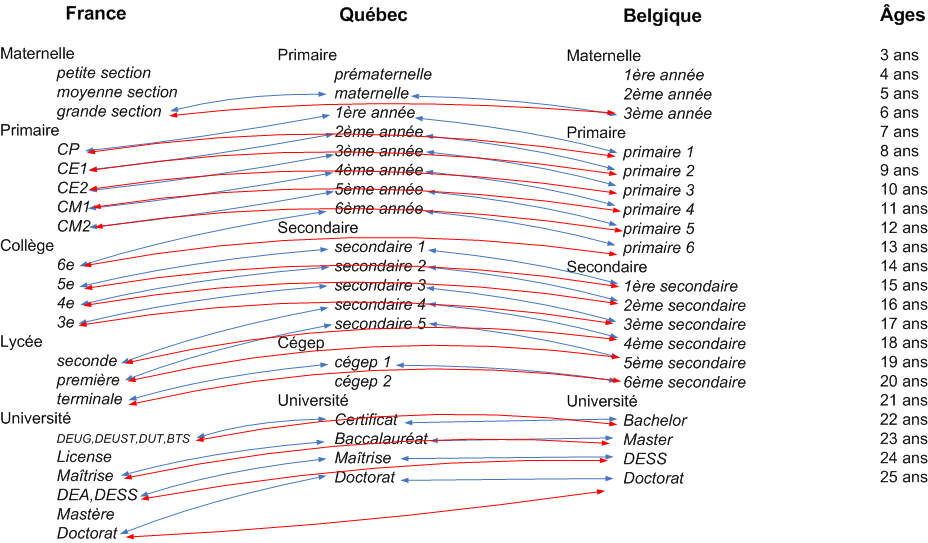 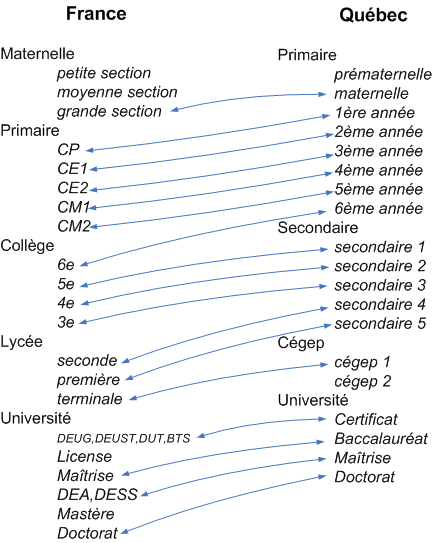 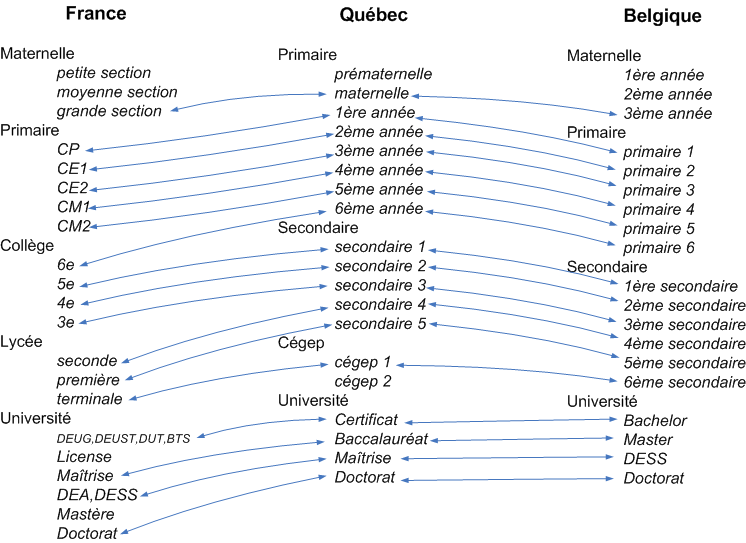 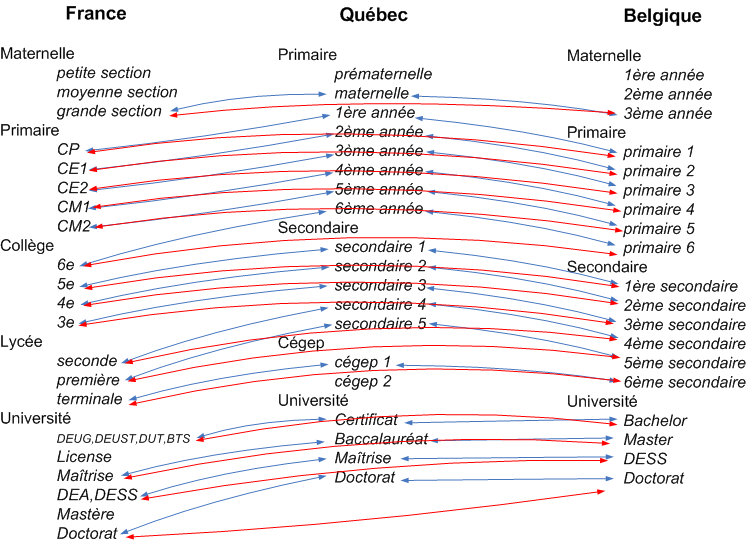 Vocabulaire - spécialisation
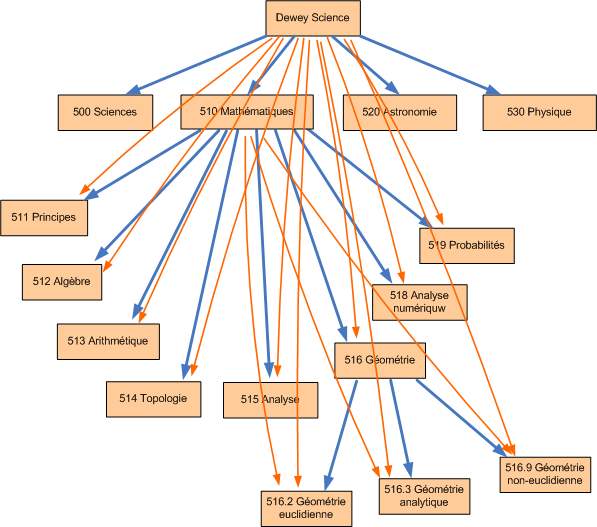 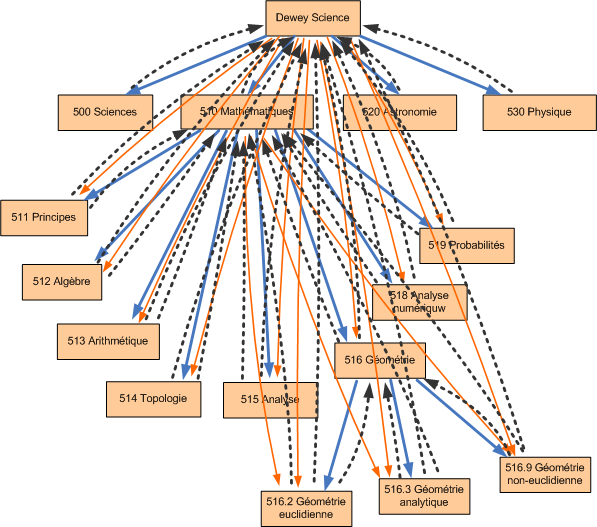 Stockage des données - Fedora
Stockage des triplets
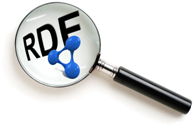 Recherche
Plein-texte, avancée
Navigation thématique
Restriction sur vocabulaires
Exploitation des équivalences
Tri par pertinence
Exemples de recherche
“Toutes les ressources de tel auteur ?”
“Toutes les ressources provenant de telle organisation ?”
“Toutes les ressources des auteurs ayant publié avec untel ?”
“Exercices référencés sous Dewey mathématique et sous les classifications équivalentes dans les disciplines collégiales  ?”
“Tous les tutoriels de géométrie et ses sous-ensembles, mais excluant la géométrie Euclidienne ?”
“Rapports sur les outils open source qui peuvent remplacer l’outil X ?”
Métamodèle
Réseau sémantique des entités communes pertinentes jouant un rôle dans la dynamique du système
Fournit une base solide à la représentation du réseau d’information
Permet d’exploiter de multiples standards de métadonnées indépendamment de leur formats d'arrivée
Appelé à évoluer avec le temps
Structure du métamodèle
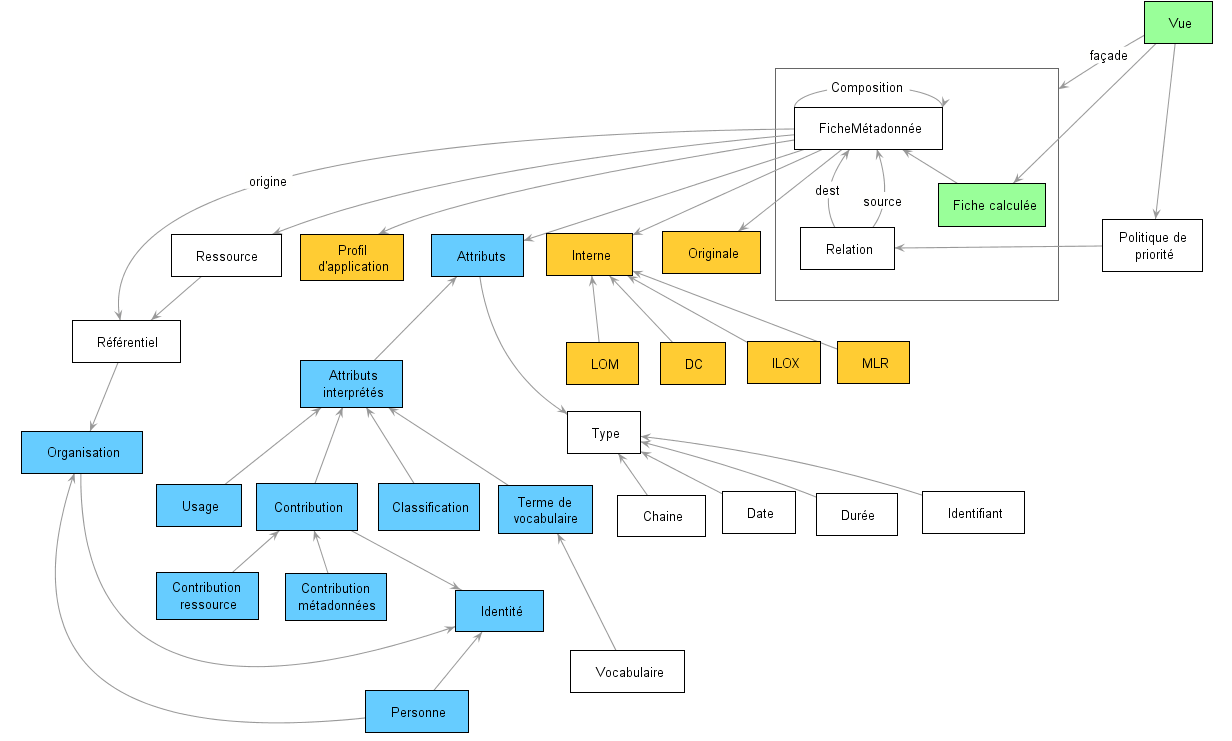 Avantages techniques
Architecture modulaire (réelle)
Services REST, APIs bien définies
Facilité de maintenance et d’évolution
Facilité de manipulation des triples RDF
Pouvoir expressif des requêtes SPARQL
Traitements provenant de sources distribuées
Capacité d’inférence
Flexibilité dans les travaux de développement
Avantages pour les usagers
Organisation sémantique des ressources existantes ou moissonnées à partir de répertoires choisis
Recherche inter-formats, inter-vocabulaires, inter-linguistiques
Recherche combinant acteurs (identité), sémantique et contenu des ressources (Dewey,…), propriétés des ressources (groupe d'âge, technologie, pédagogie, …)
Construction de collections 
personnalisées selon différents critères 
obtenues et offertes selon différents formats
Adaptabilité aux formats de métadonnées des fournisseurs de contenu
Interopérabilité
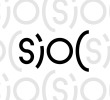 Communautés

Thésaurus SKOS


Linked data (SPARQL Endpoints,  services,  ressources)
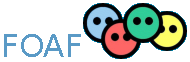 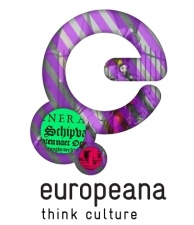 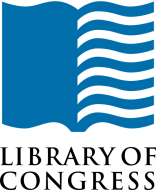 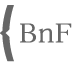 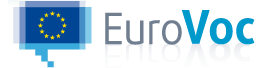 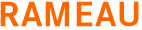 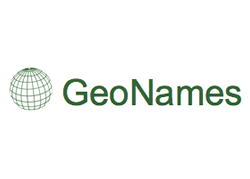 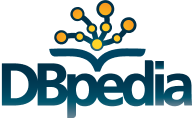 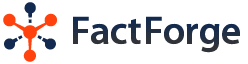 Vision : un espace francophone de partage
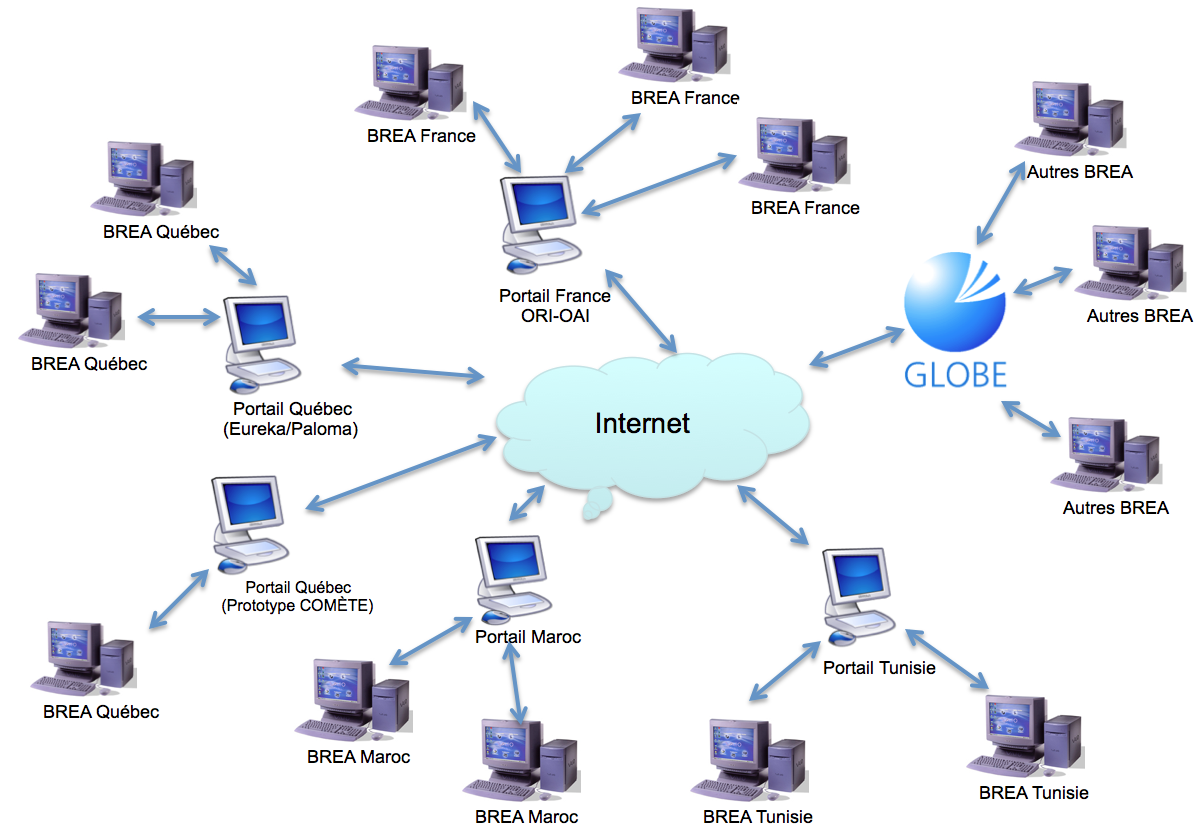 Pourquoi pas Google ?
La crédibilité du contenu pour la formation doit être garantie par des institutions reconnues, produites par des enseignants qualifiés.
Les métadonnées prescrites dans les profils d’application standards fournissent de précieuses informations non disponibles lors d’une simple recherche sur le Web, notamment sur les droits d’utilisation. 
Plusieurs référentiels organisent l’ajout de commentaires et de recommandations fort utiles pour la réutilisation.
Des projets comme Quality for Reuse (www.q4r.org), lancé par la TÉLUQ, contribuent également à la qualité des ressources et de leur référencement.
Les recherches à l’aide des propriétés des ressources peuvent être ciblées en fonction des besoins des usagers, mieux que sur la base de vagues mots-clés.
En conclusion…
Projet ambitieux, mais nécessaire
Ressources limitées pour le développement
Nécessité de conjuguer les efforts avec d’autres partenaires  poursuivant les mêmes objectifs :  échange, partage et mutualisation des ressources éducatives numériques et des outils
Collaboration UNIT, ORI-OAI
Projet REFRER proposé au Fonds francophone des inforoutes (Maroc, Tunisie, France, Québec)
Questions? Commentaires?
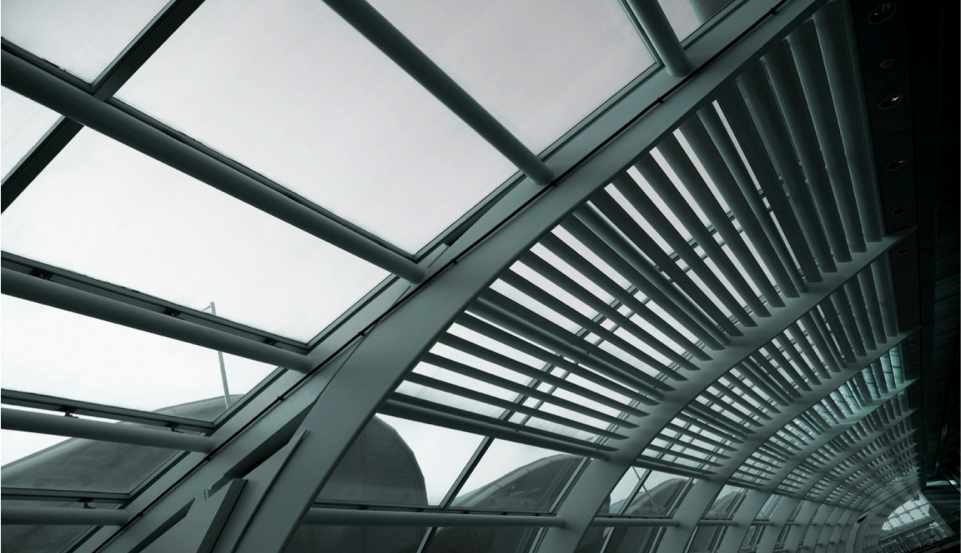 Équipe BRER
Direction :  
Gilbert Paquette (TÉLUQ) et Pierre-Julien Guay (VTÉ)
Coordination :  Monique Charpentier
Équipe architecture et développement :  
  Benoit Grégoire, Alexis Miara, Frédéric Bergeron
Équipe fonctionnelle:
   Andrée Beaudin-Lecours, Monique Charpentier   Consultants : 
   Marc-Antoine Parent (GTN-Québec)
   Yohan Colmant (ORI-OAI)